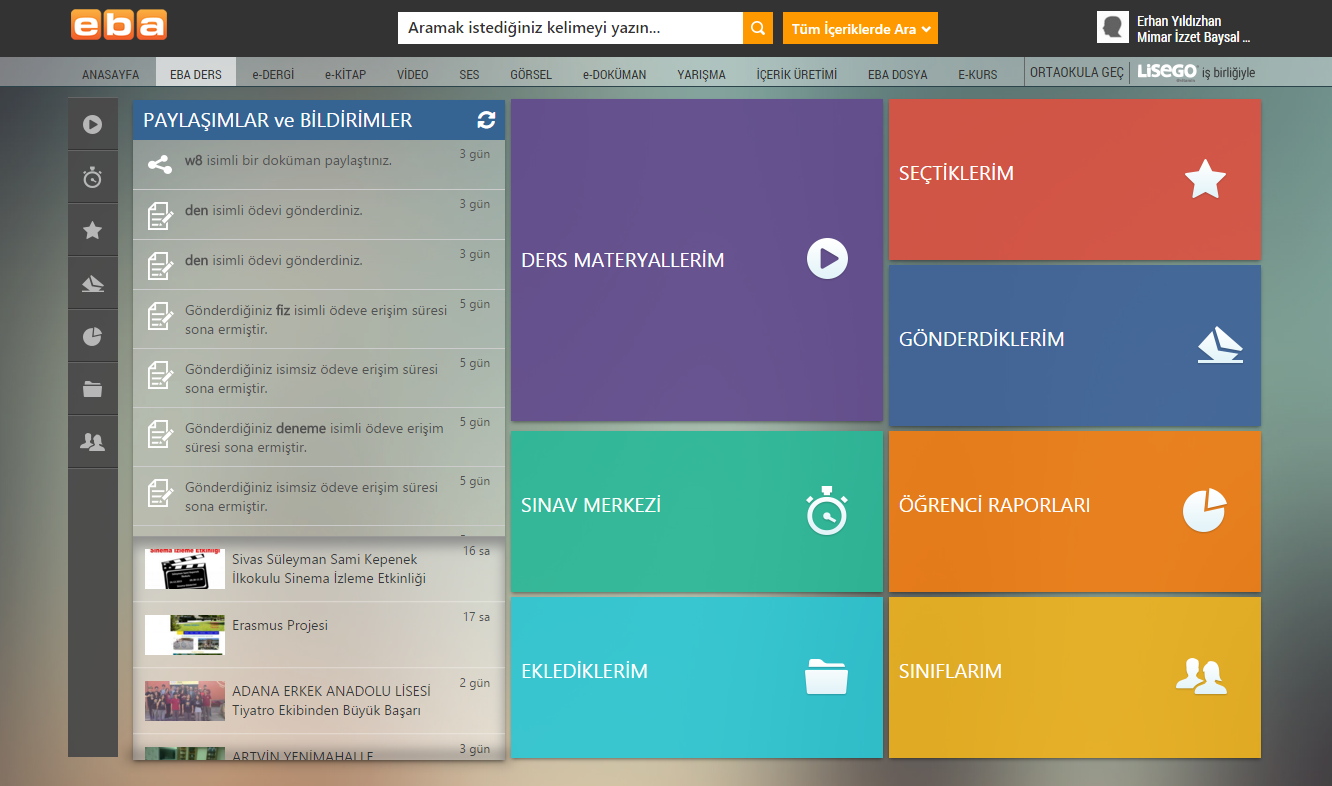 EBA Ders
BOLU İstatistikleri
5.2.2016
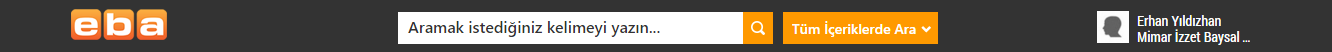 İçindekiler 1
Tüm İlçeler
Tüm İlçeler - EBA Ders Öğrenci Oturum Süresine Göre İlçe Sıralaması 
Tüm İlçeler - EBA Ders Öğrenci Oturum Süresine Göre Okul Sıralaması 
EBA Ders Öğrenci Oturum Süresine Göre Okul Sıralaması 
Merkez
Gerede
Seben
Göynük
Yeniçağa
Mengen
Mudurnu
Dörtdivan
Kıbrıscık
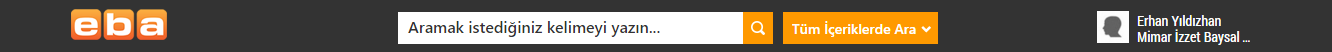 İçindekiler 2
Tüm İlçeler EBA Ders Öğretmen Okul Sıralamaları
Kullanıcı Adetine Göre
Toplam Giriş Sayısına Göre
Toplam Oturum Süresine Göre
Tüm İlçeler EBA Ders Öğrenci Okul Sıralamaları
Kullanıcı Adetine Göre
Toplam Giriş Sayısına Göre
Toplam Oturum Süresine Göre
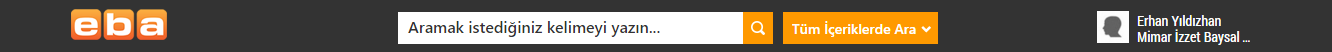 Tüm İlçeler - EBA Ders Öğrenci Oturum Süresine Göre İlçe Sıralaması
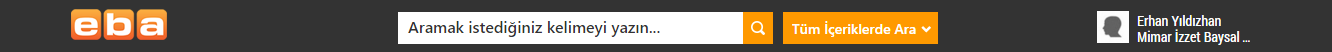 Tüm İlçeler - EBA Ders Öğrenci Oturum Süresine Göre Okul Sıralaması
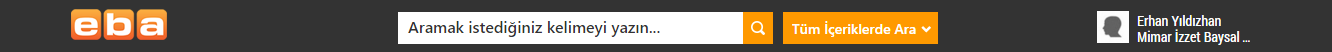 Merkez - EBA Ders Öğrenci Oturum Süresine Göre Okul Sıralaması
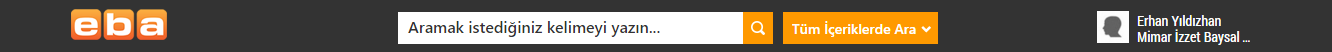 Gerede - EBA Ders Öğrenci Oturum Süresine Göre Okul Sıralaması
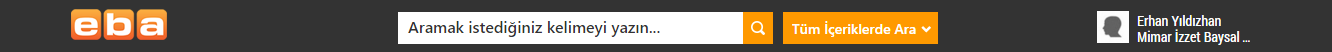 Seben - EBA Ders Öğrenci Oturum Süresine Göre Okul Sıralaması
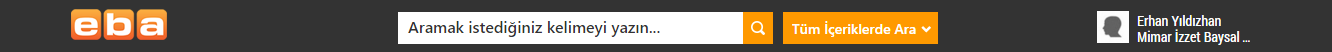 Göynük - EBA Ders Öğrenci Oturum Süresine Göre Okul Sıralaması
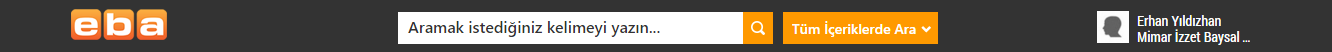 Yeniçağa - EBA Ders Öğrenci Oturum Süresine Göre Okul Sıralaması
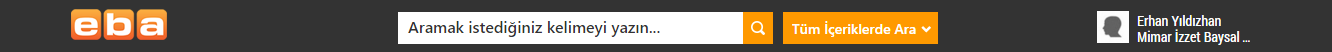 Mengen - EBA Ders Öğrenci Oturum Süresine Göre Okul Sıralaması
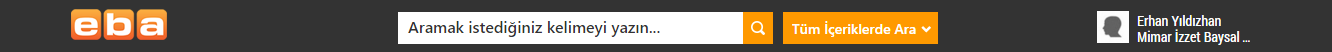 Mudurnu - EBA Ders Öğrenci Oturum Süresine Göre Okul Sıralaması
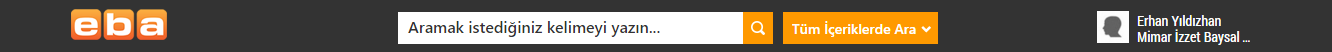 Dörtdivan - EBA Ders Öğrenci Oturum Süresine Göre Okul Sıralaması
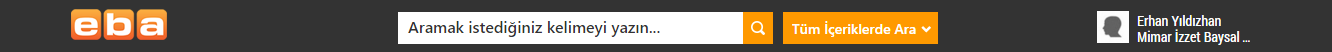 Kıbrıscık - EBA Ders Öğrenci Oturum Süresine Göre Okul Sıralaması
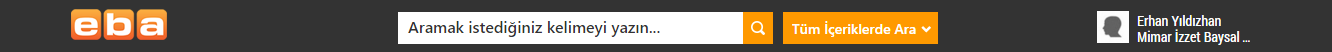 Tüm İlçeler - EBA Ders Öğretmen Kullanıcı Adetine Göre Okul Sıralaması
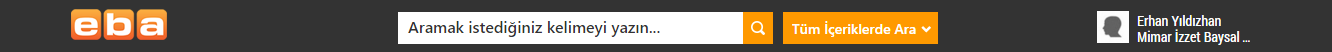 Tüm İlçeler - EBA Ders Öğretmenin Toplam Giriş Sayısına Göre Okul Sıralaması
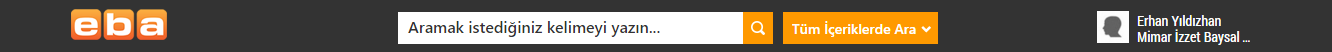 Tüm İlçeler - EBA Ders Öğretmenin Toplam Oturum Süresine Göre Okul Sıralaması
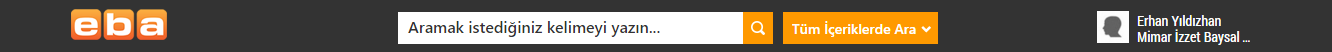 Tüm İlçeler - EBA Ders Öğrenci Kullanıcı Adetine Göre Okul Sıralaması
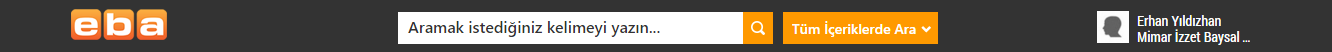 Tüm İlçeler - EBA Ders Öğrencinin Toplam Giriş Sayısına Göre Okul Sıralaması
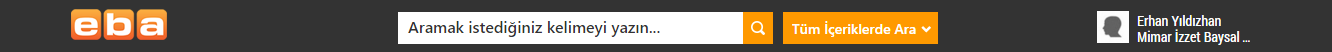 Tüm İlçeler - EBA Ders Öğrencinin Toplam Oturum Süresine Göre Okul Sıralaması